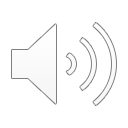 Module4 Unit2 Working the Land
WATCH a MV
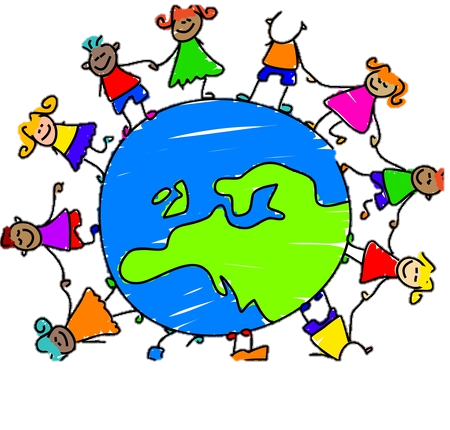 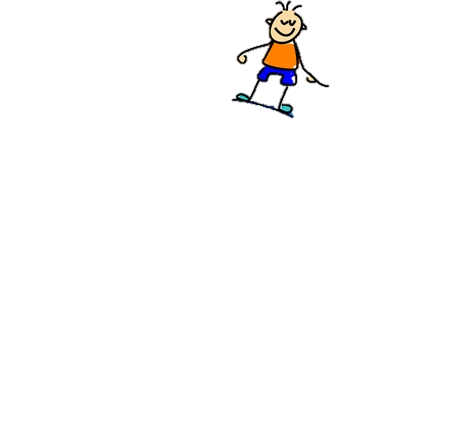 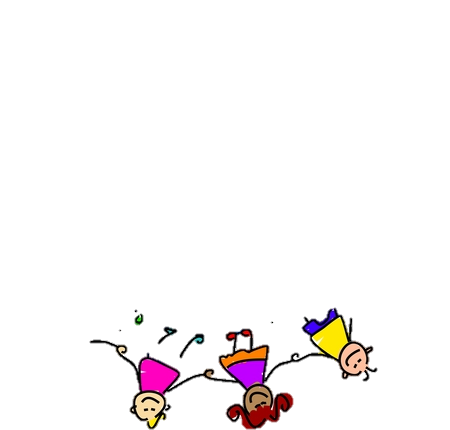 We Are                    the World
Made by 陈子婷
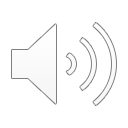 There comes a time when we heed a certain call
When the world must come together as one
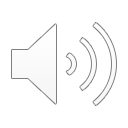 There are people dying
Oh it's time to lend a hand to life
The greatest gift of all
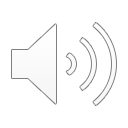 We can't go on pretending day by day
That someone, somewhere will soon make a change
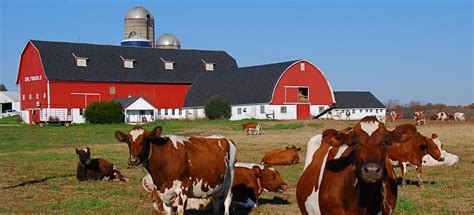 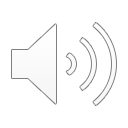 We are all a part of god's great big family
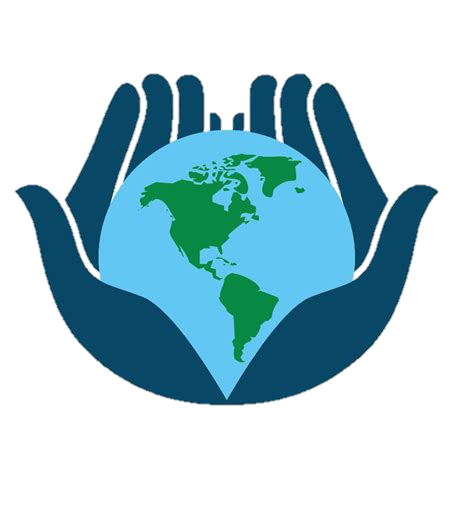 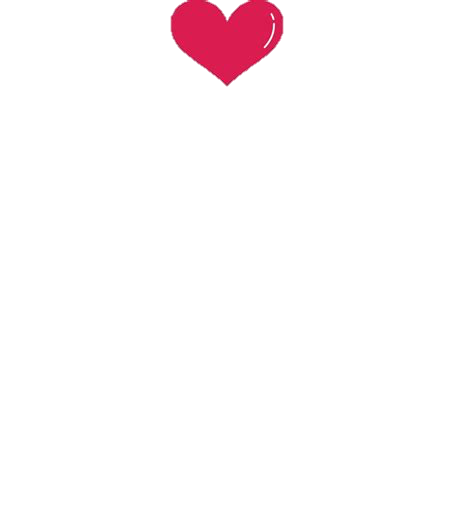 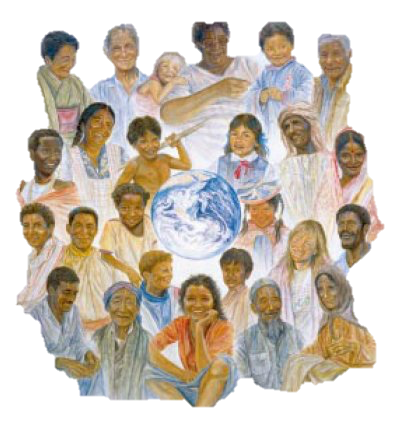 And the truth, you know, love is all we need
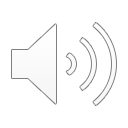 We are the ones who make a brighter day so  let's start giving
We are the world, we are the children
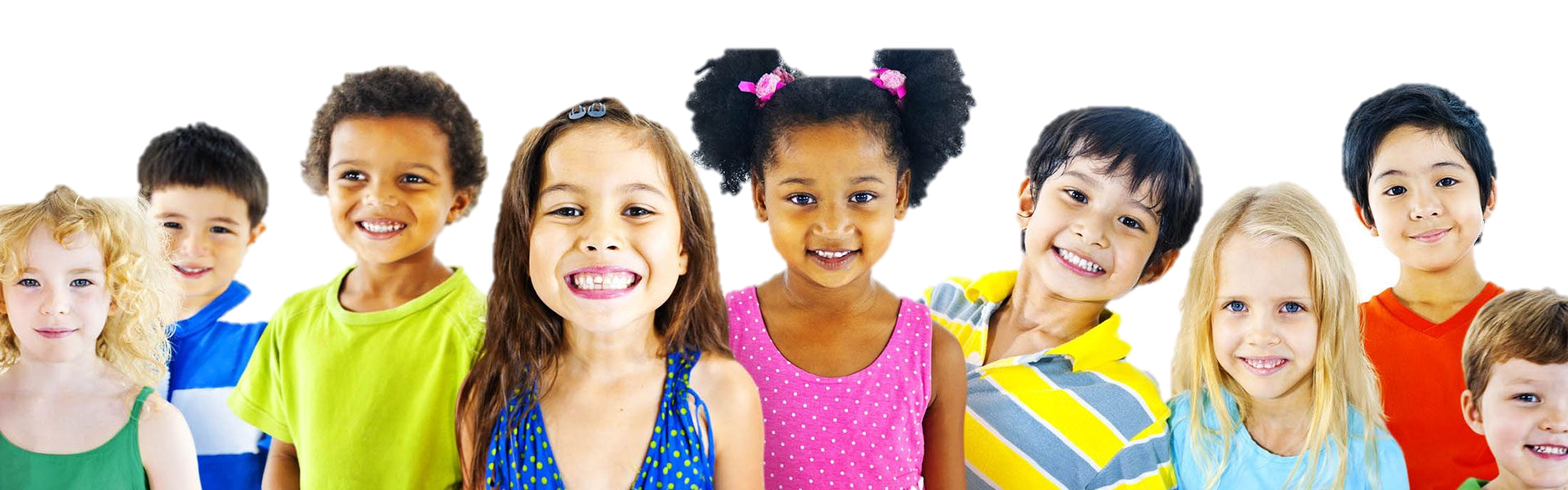 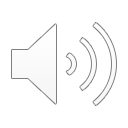 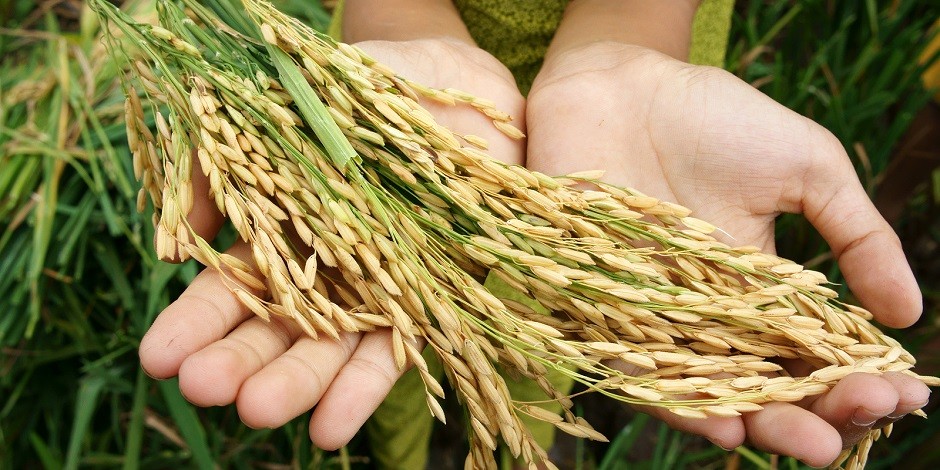 There's a choice we're making 
we're saving our own lives
It's true we'll make a better day, 
just you and me
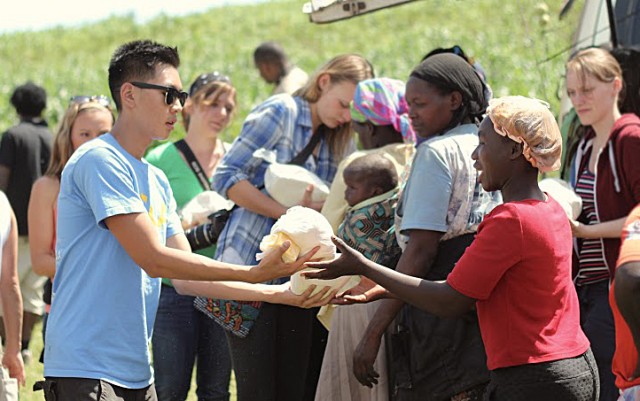 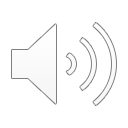 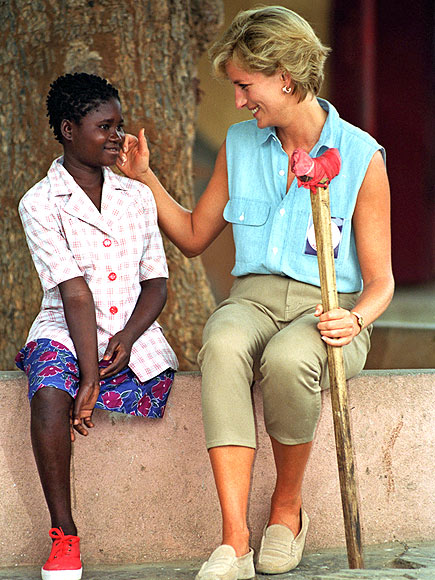 Oh. Send them your heart so they'll know that someone cares
And their lives will be stronger and free
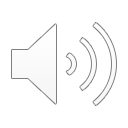 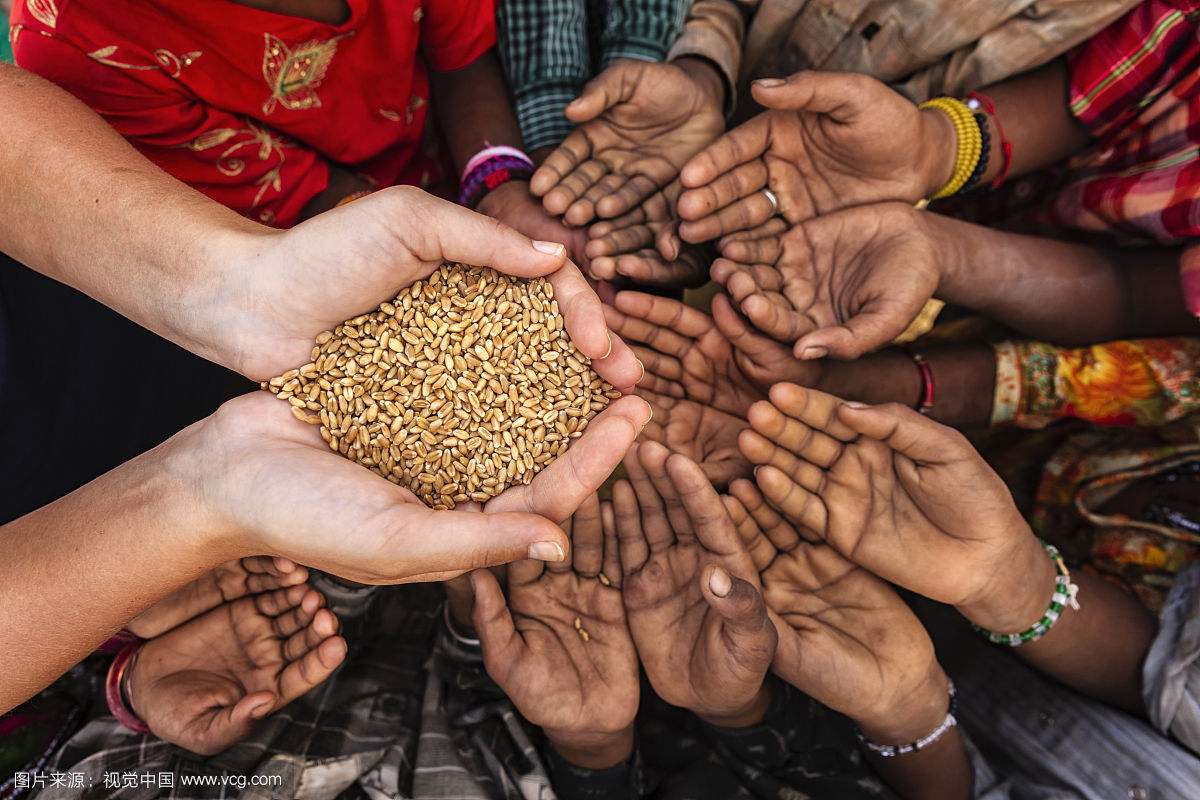 So we all must lend a helping hand
As god has shown us by turning stones to bread
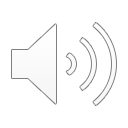 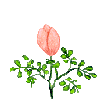 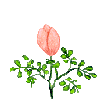 We are the world, we are the children
We are the ones who make a brighter day so  let's start giving
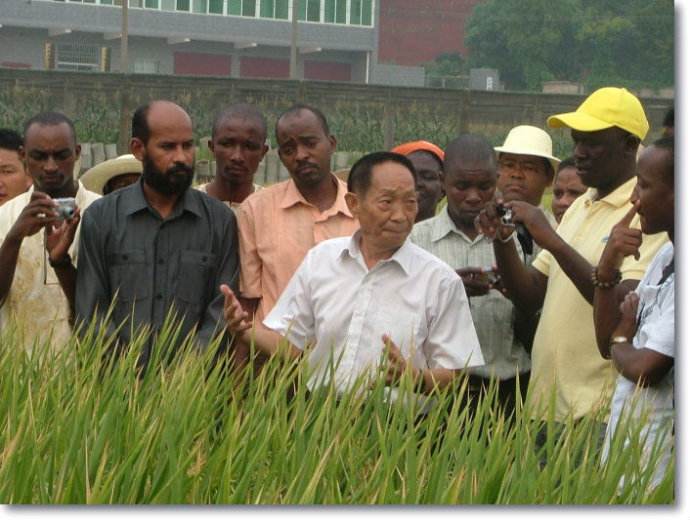 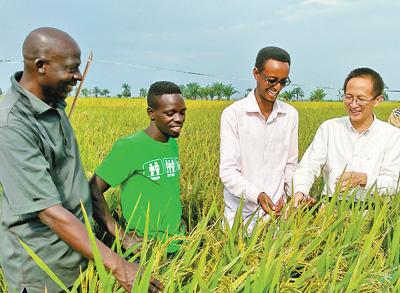 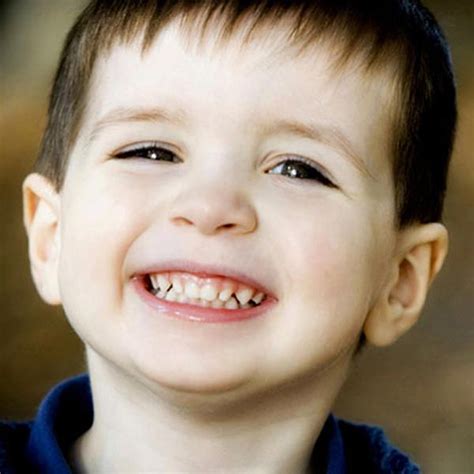 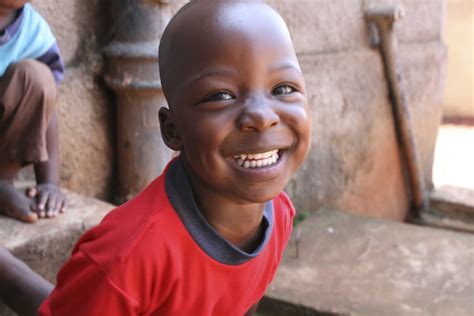 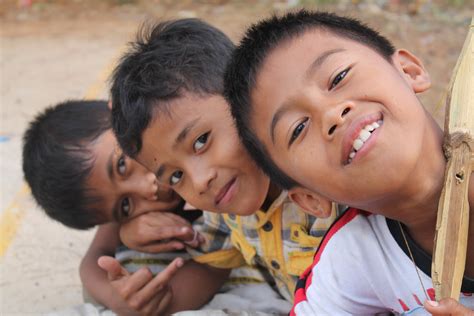 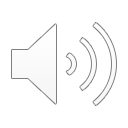 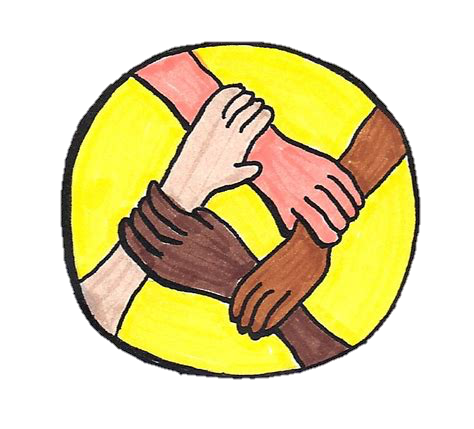 There's a choice we're making 
we're saving our own lives
It's true we'll make a better day, 
just you and me
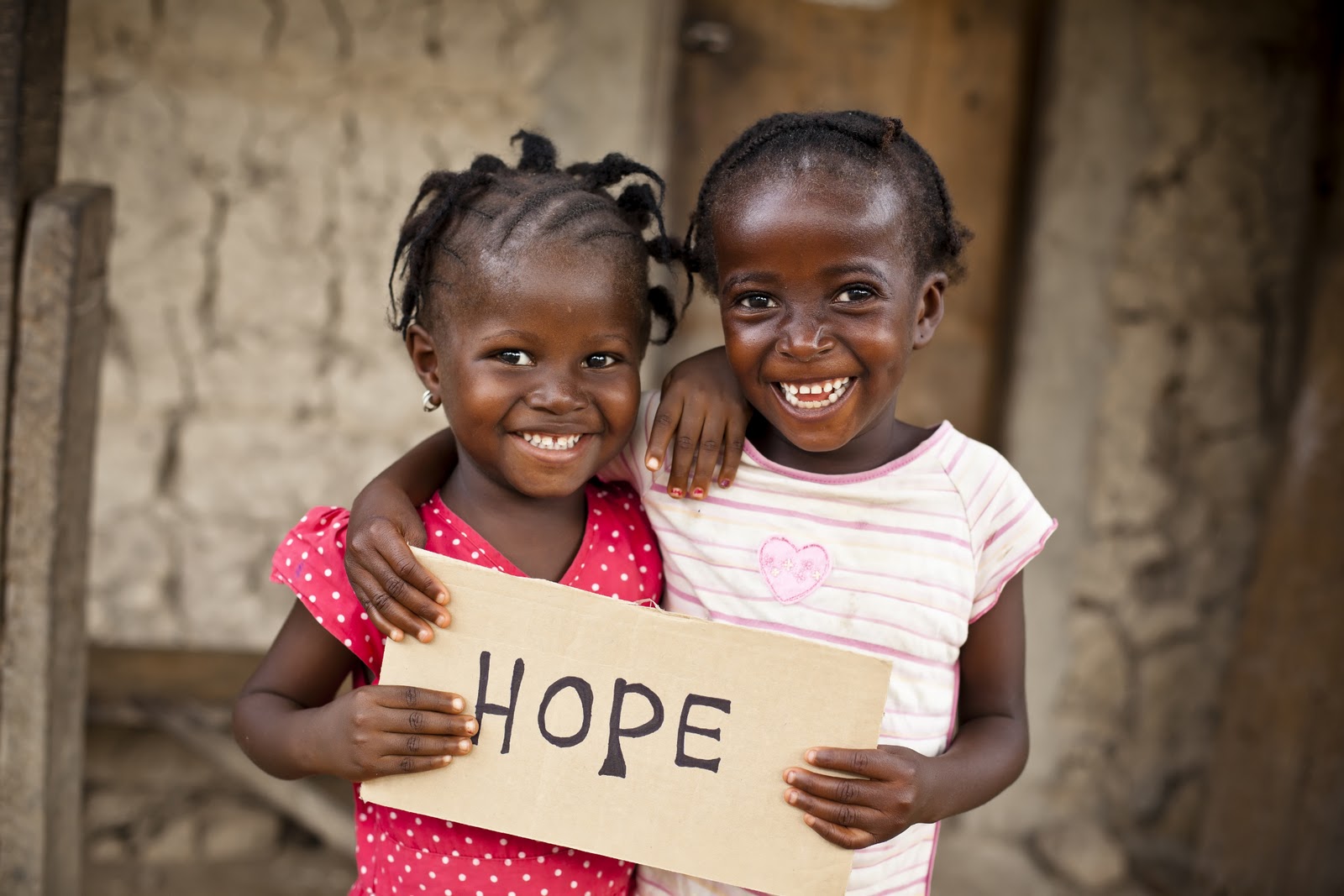 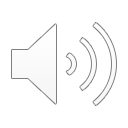 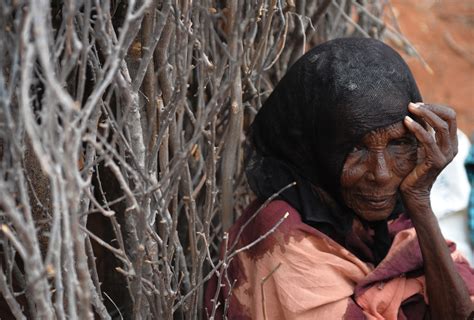 When you’re down and out，there seems no hope at all
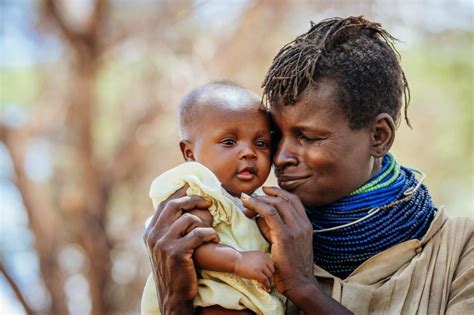 But if you just believe there's no way we can fall
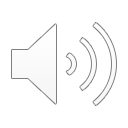 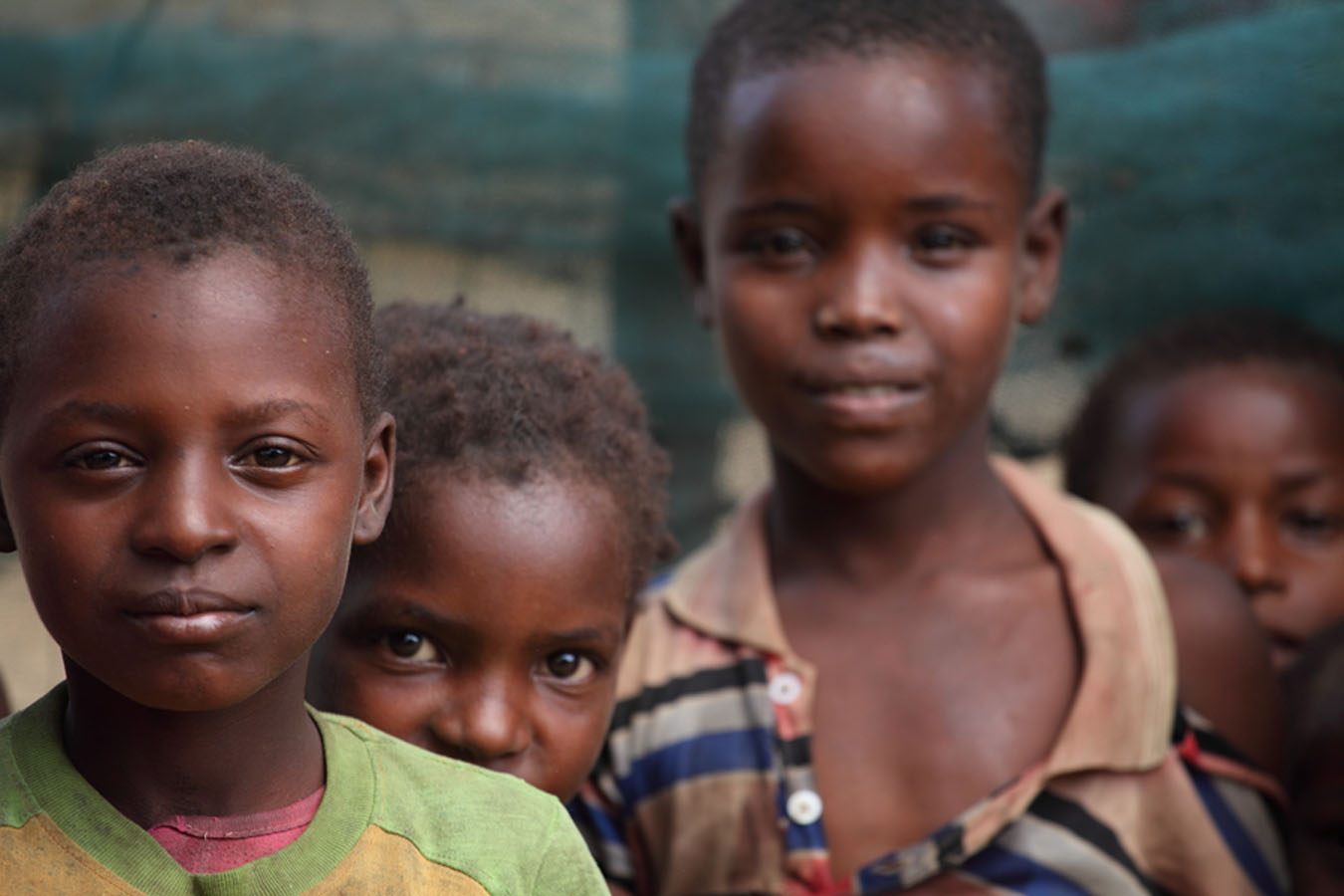 Let us realize that a change can only come
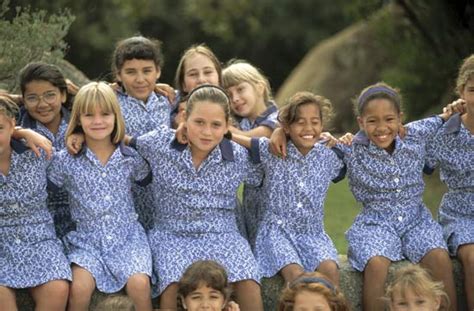 When we stand together as one
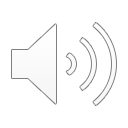 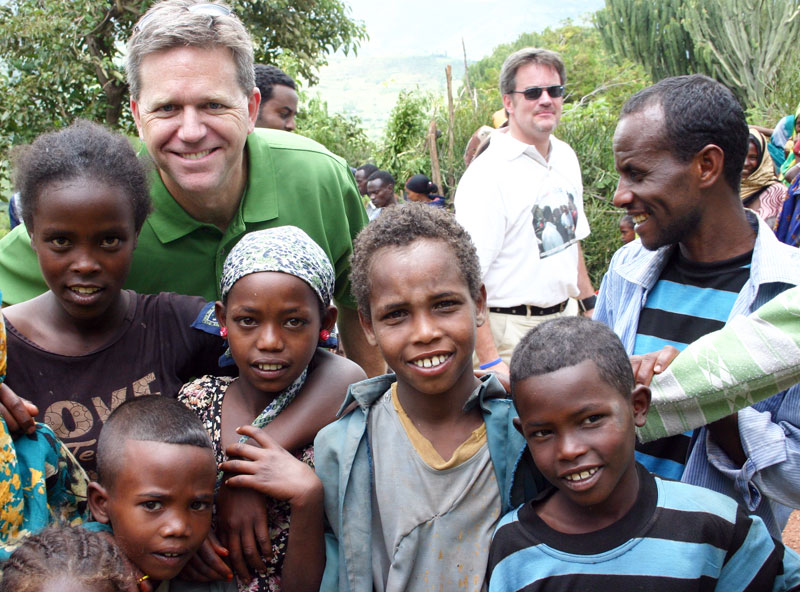 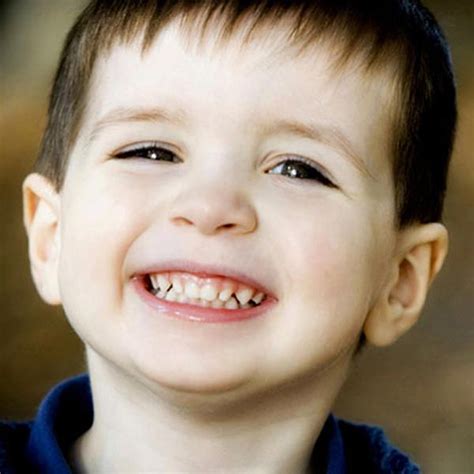 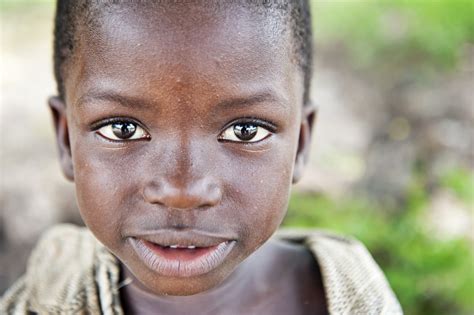 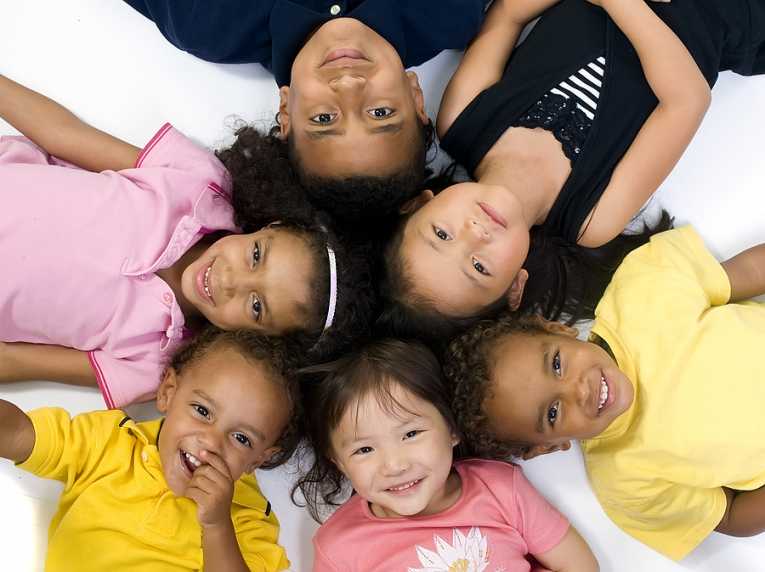 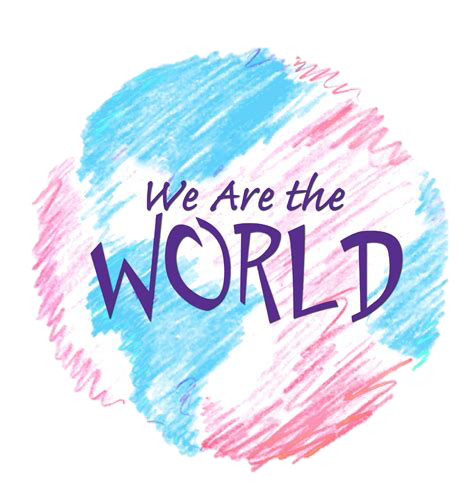 We are the ones 
who make a brighter day 
so  let's start giving
We are the world, 
we are the children
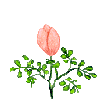 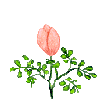 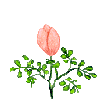 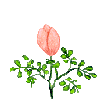 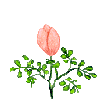 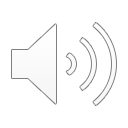 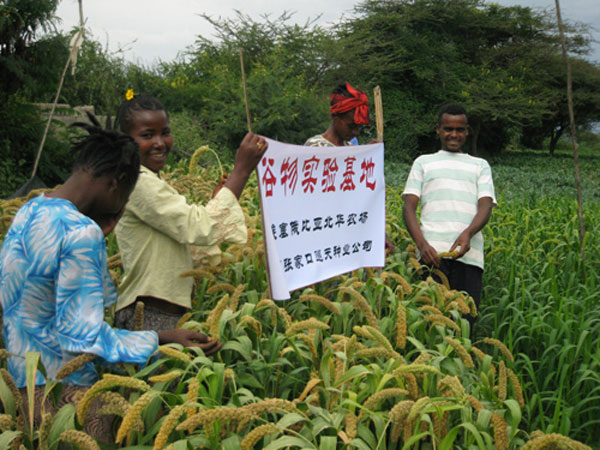 There's a choice we're making 
we're saving our own lives
It's true we'll make a better day, 
just you and me
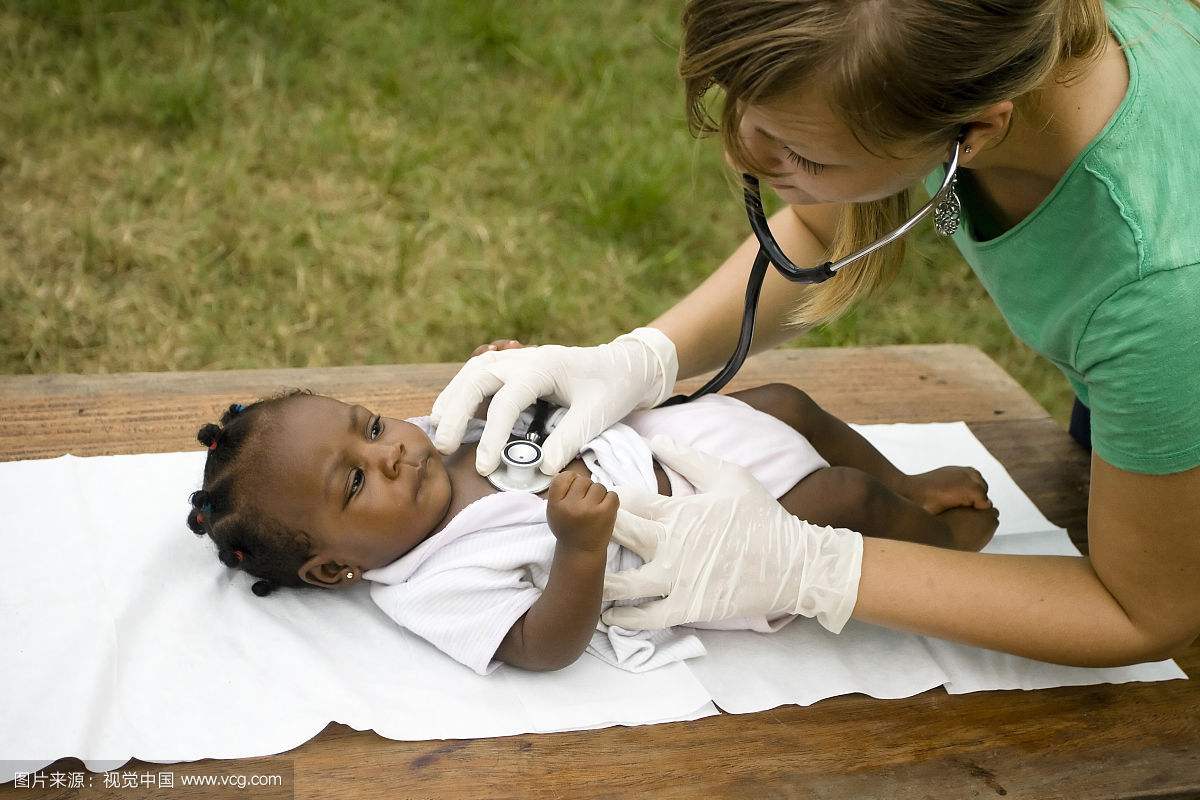 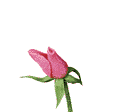 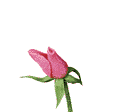 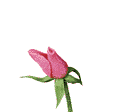 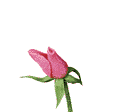 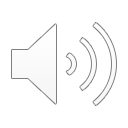 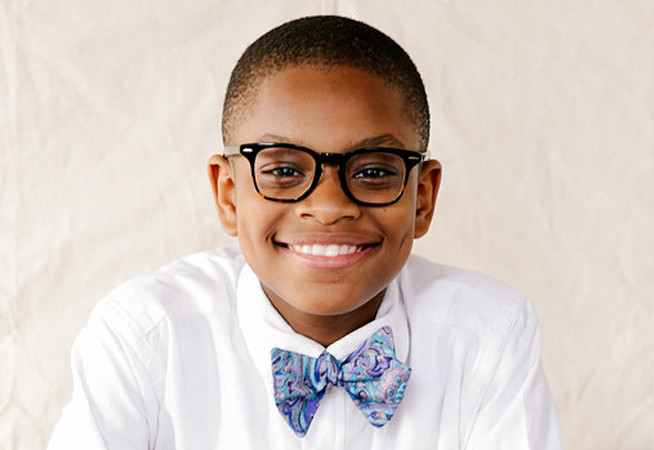 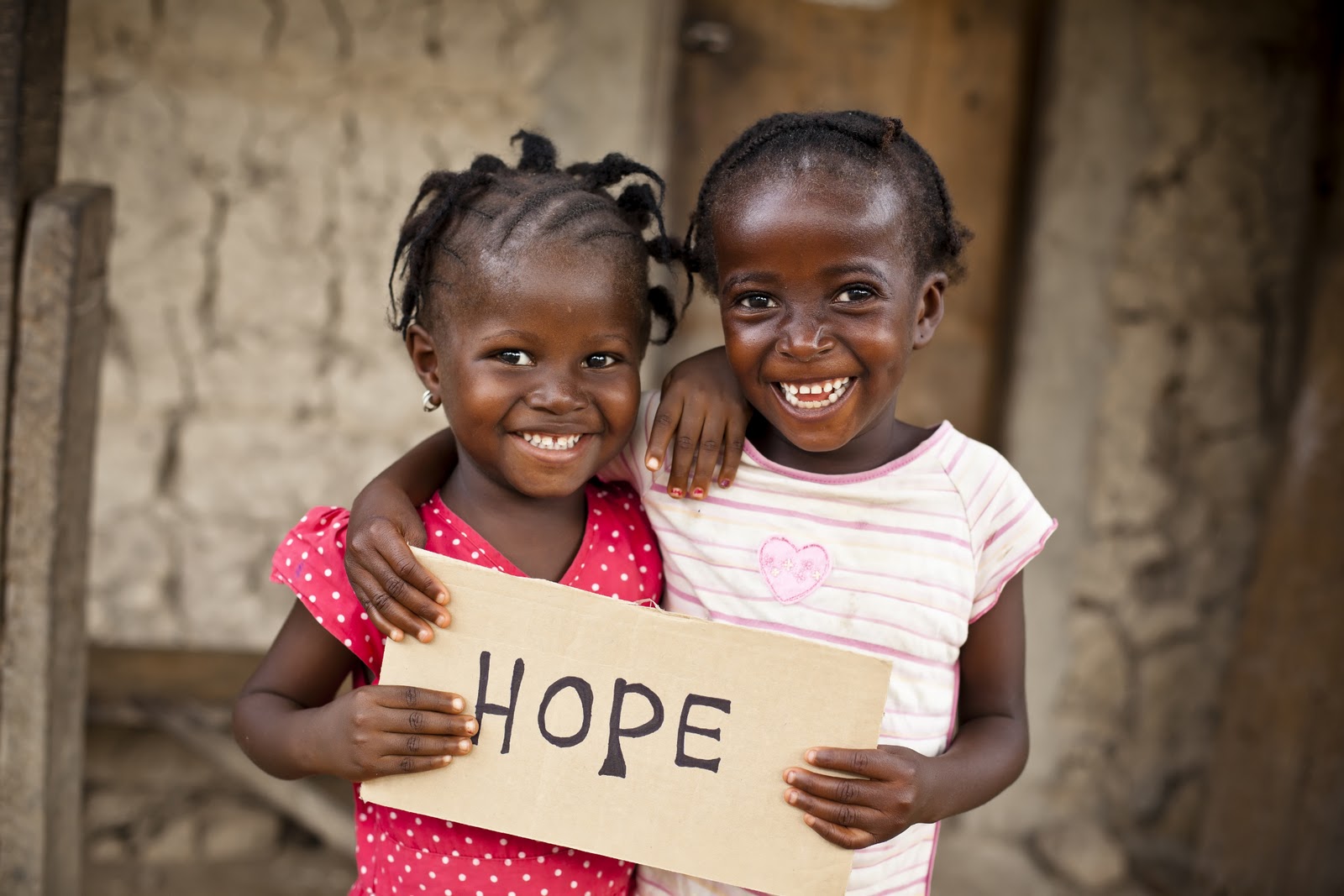 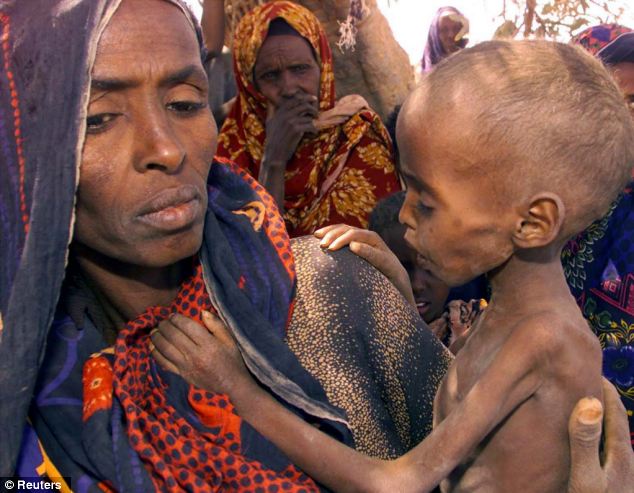 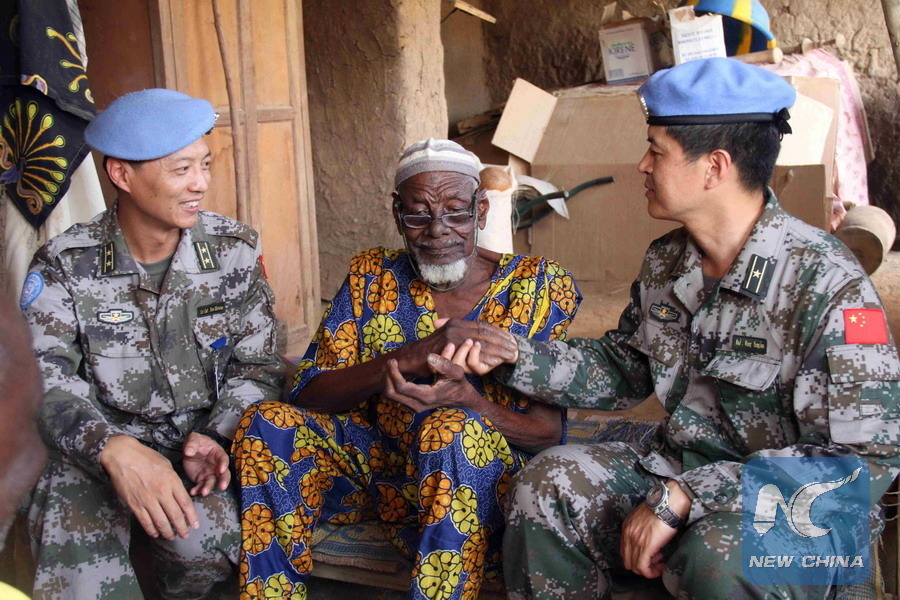 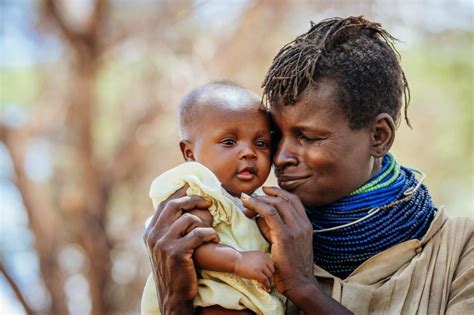 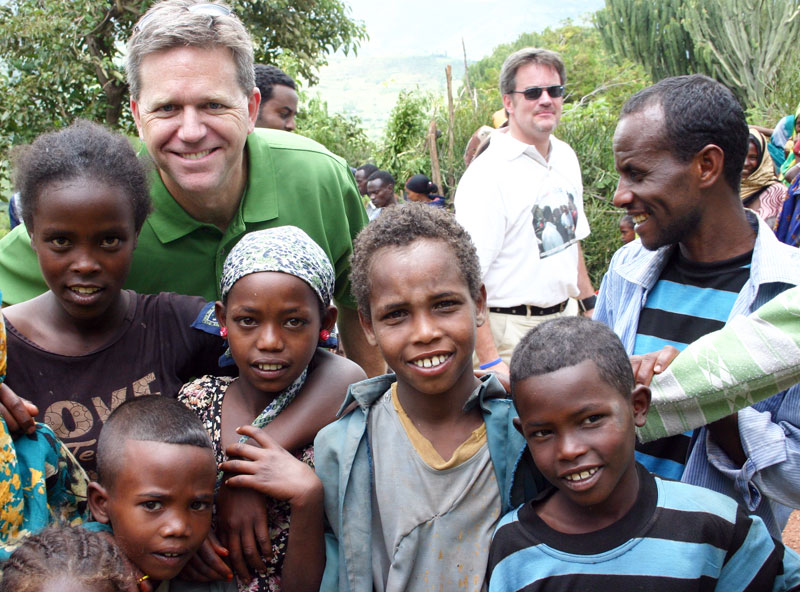 We are the ones who make a brighter day 
so  let's start giving
We are the world, we are the children
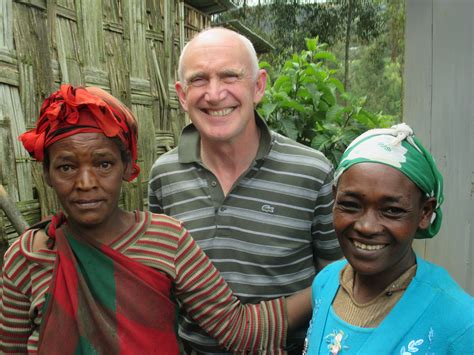 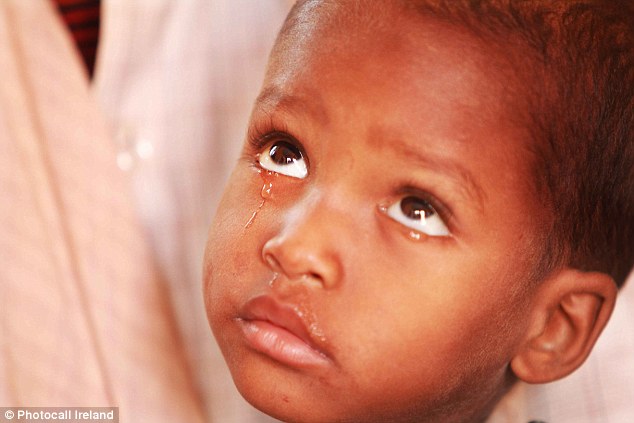 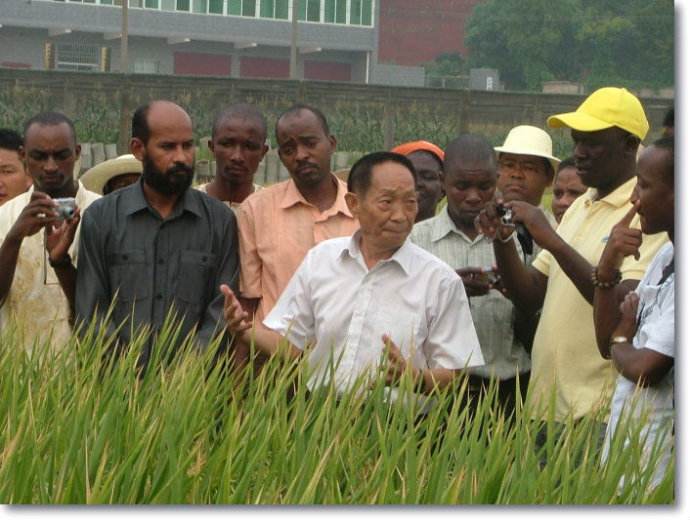 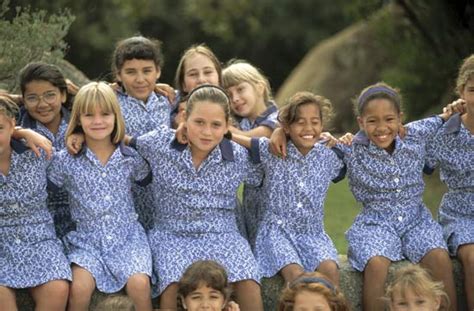 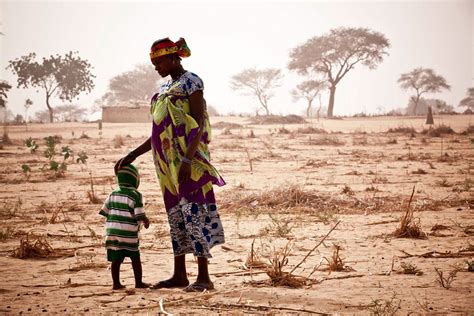 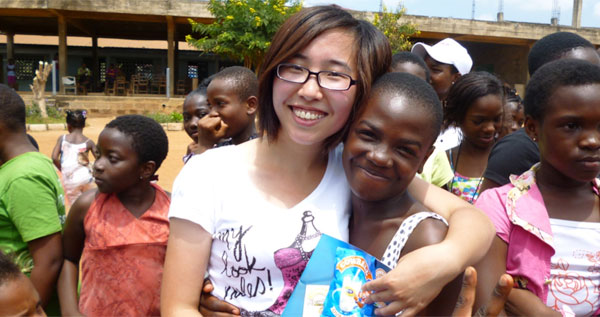 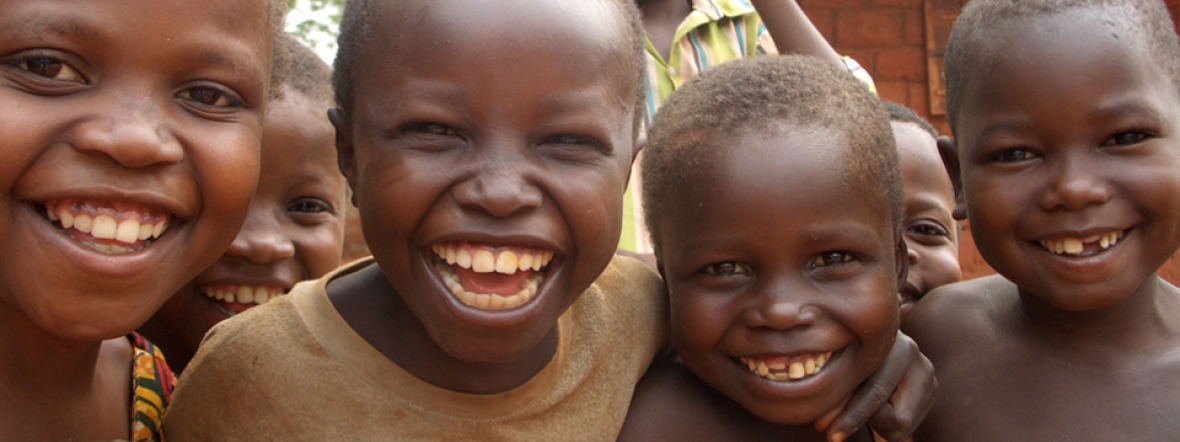 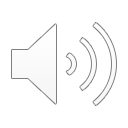 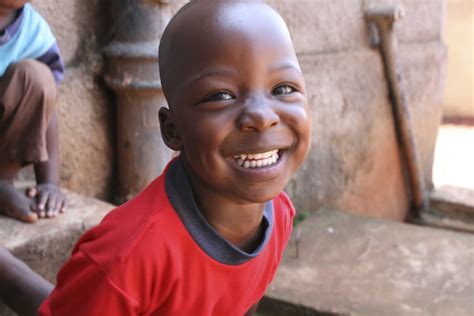 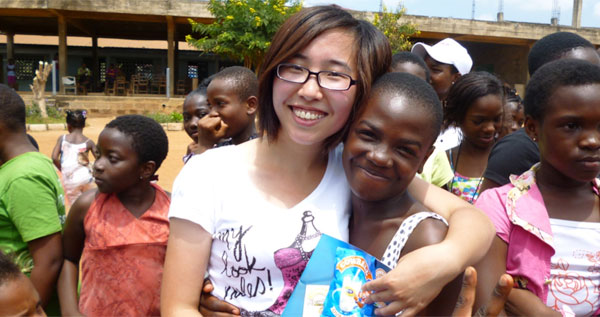 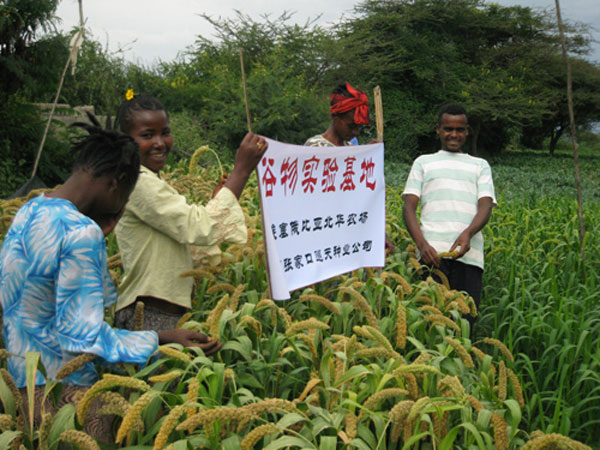 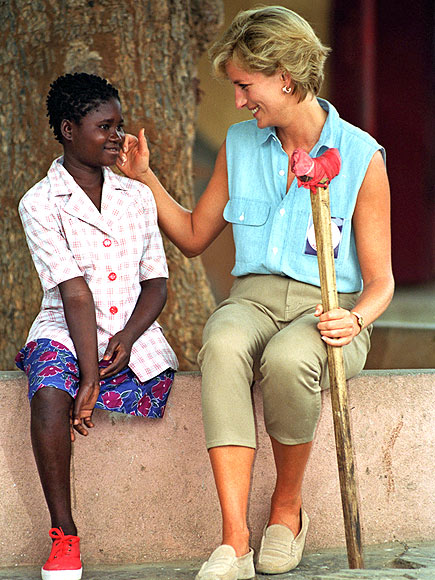 There's a choice we're making 
we're saving our own lives
It's true we'll make a better day, 
just you and me
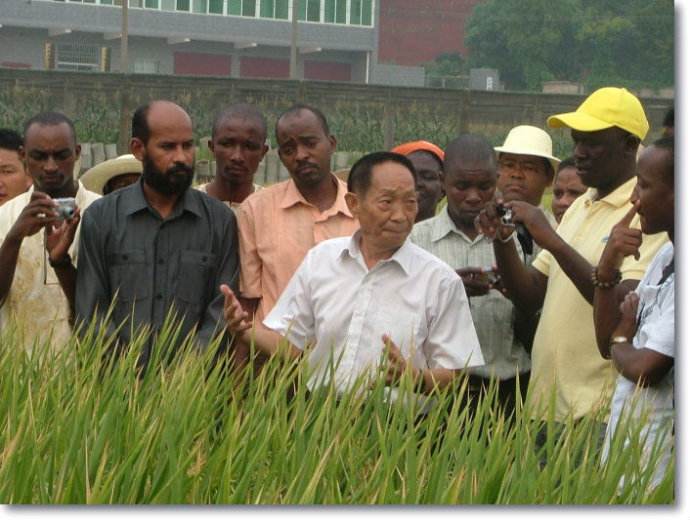 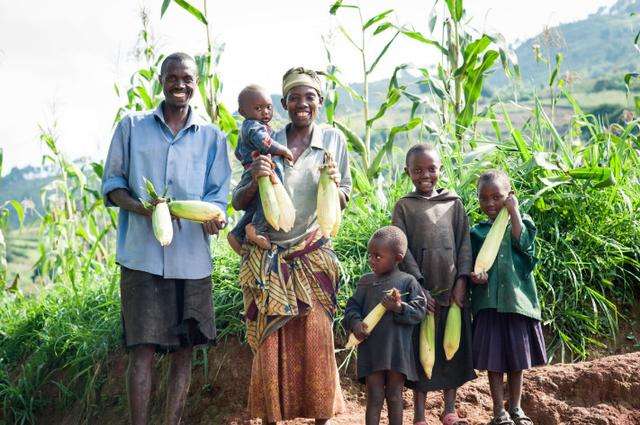 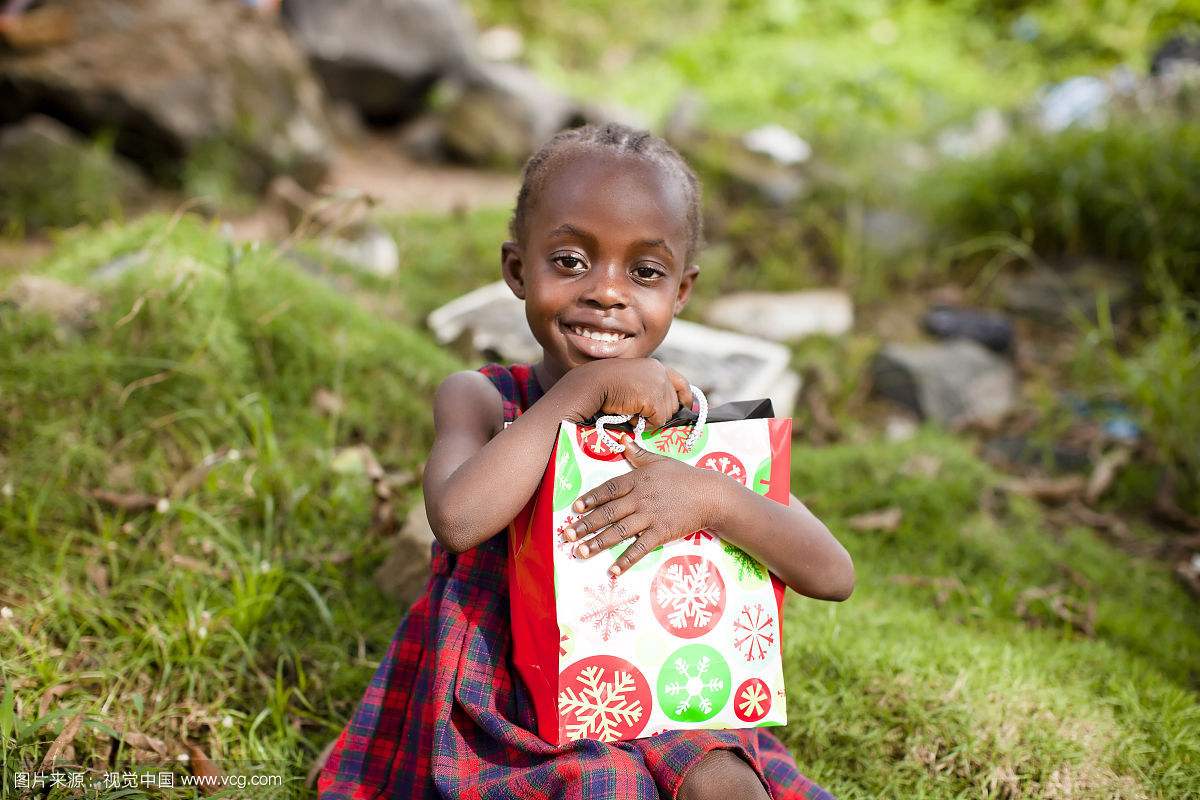 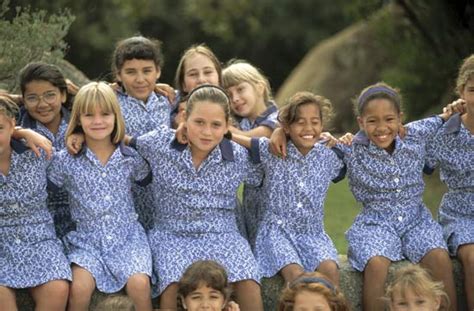 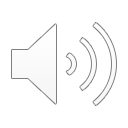 Wish no famine in the world any more!
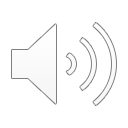 Thank you for your watching!
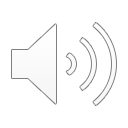